Темір ауданы Қайыңды селосы         Абай атындағы жалпы орта білім беретін мектебі
Казмуканова Гулнази Бабатаевна 
Қазақ тілі мен әдебиеті пәнінің мұғалімі
Сабақтың тақырыбы : Бұқар жырау «Тілек»
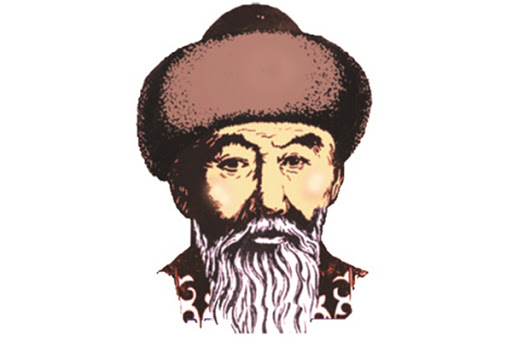 «Ел бастау қиын емес,
Қонатын жерден көл табылады.
Қол бастау қиын емес,
Шабатын жерден ел табылады.
Шаршы топта сөз бастаудан қиынды 
                          көргенім жоқ.»
Оқу мақсаты :9.1.4.1 – автор стиліне сүйене отырып, шығармашылық жұмыс жазу.9.1.2.1 – шығармадағы ұрпақтар сабақтастығы көрінісін заманауи тұрғыда салыстырып, жаңашылдығына баға беру.
Сабақ мақсаттары :
Бағалау критерийі:
Білім алушы :
«Мадақтау»әдісі арқылы оқушылар бір-бірінің жақсы қасиеттерін айтып, сыныпта еркіндік атмосферасын орнатады. «Ой қозғау»әдісі арқылы алдыңғы білімдерін еске түсіріп, сабақтың тақырыбын болжайды. -Суреттерде не бейнеленген?-Жыраулар жайлы не білесіздер?-Бата деген не?
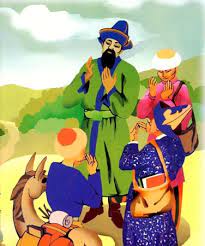 Бұқар жырау өз заманының үгітшісі (көзқарас, пікір)
Бұқар сөзіне сүйене...Жыраудың сөз толғамдарына сүйене отырып шығармашылық жұмыс жазу
Ежелгі дос жау болмас
Бұл жалғанда бір жаман ,
   Ағайынның аласы 
Сөз ұғарлық ер болса, 
   Айтылмас шын сөз болмайды
Екі жақсы қас болмас, 
   Екі жаман дос болмас
Бұқар жыры-салмақты сөз, саналы пікір, арналы ойдың кіндігі.    (салыстыр,баға бер)
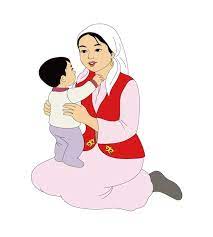 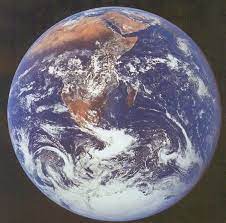 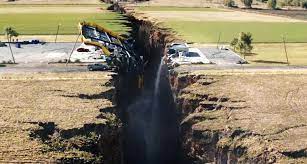 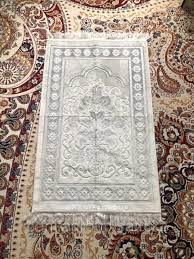 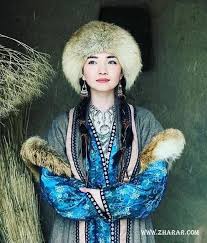 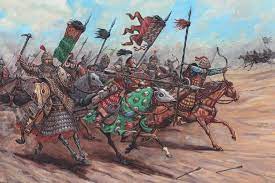 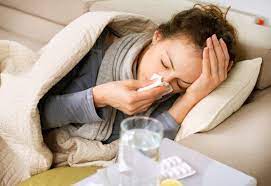 Бұқарша толғансақ …Қашан білесің?
Бұқар армандаған бірлік бізде...
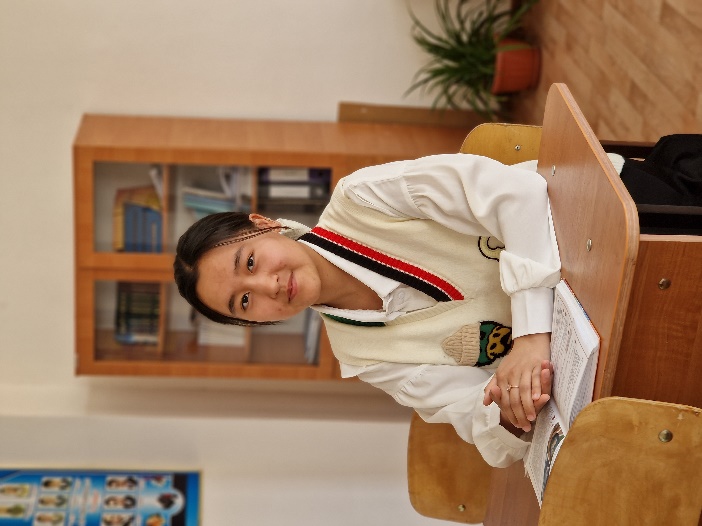 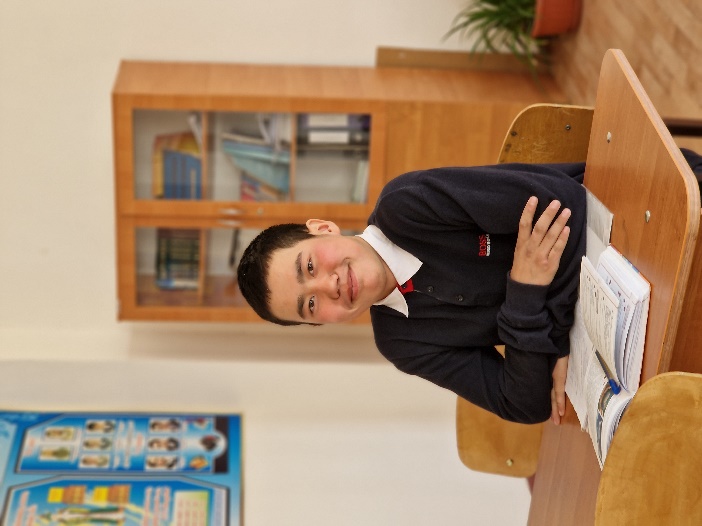 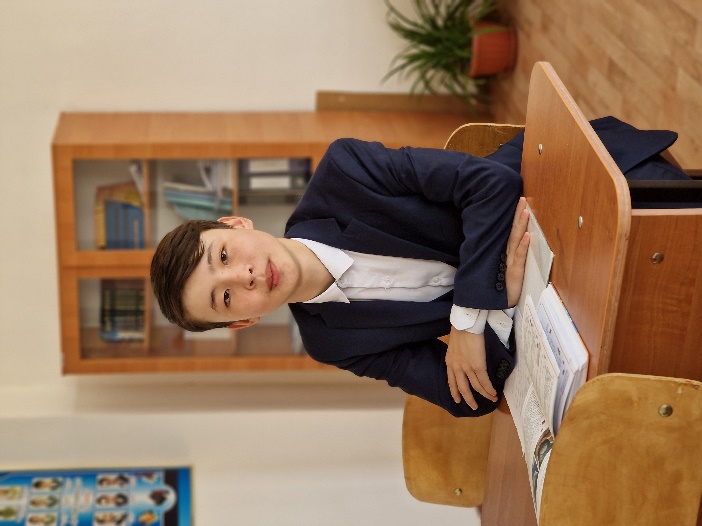 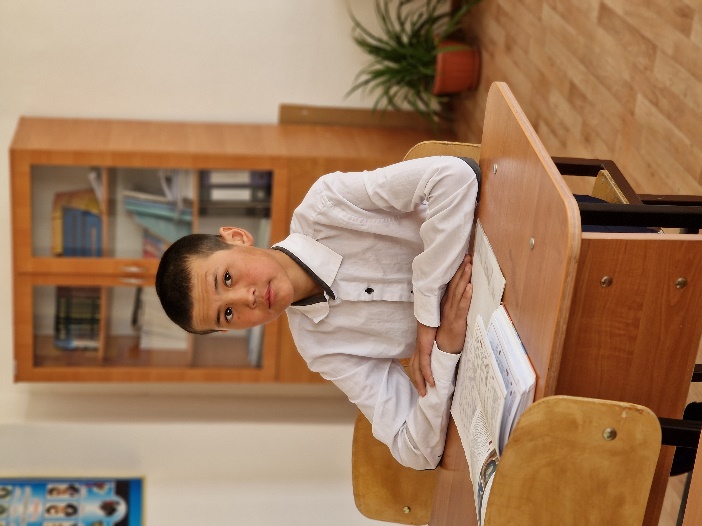 Көмекей әулиеге көкейімізден...(Өзіндік бағалау)
Қилы қилы асулардан,
Тар жол тайғақ тасулардан .
Шерлі заман куәгері,
Бұқар жырау басып озған. 
Ұлтының атын жоғалтпай,
Көтерді салмақты қайыспай.
Жырларынан түйсіндік ,
Болыпты Бұқар «қайыстай»
Мергеннің бағалауы
«Биік тауға жарасар,
Ығынан тиген панасы».
Деп жырлаған Сүлеймен 
Тоғыз балл оның бағасы.
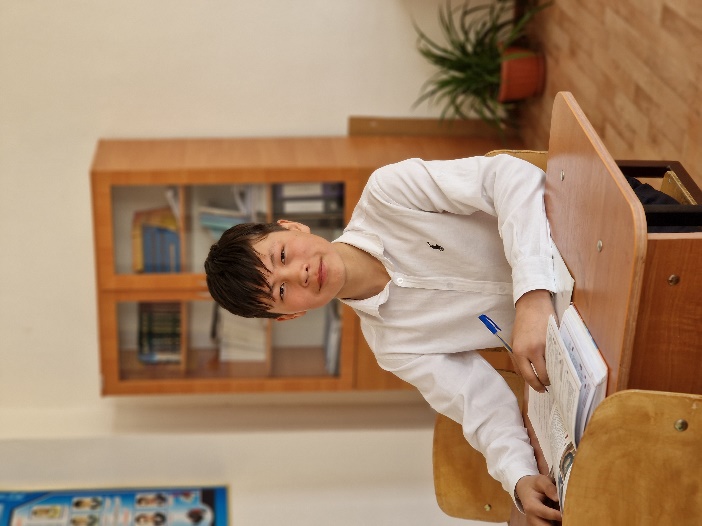 Саламаттың бағалауы
Данышпан ақын ақылшы,
Абылай болған панасы.
Бағдарлай білген Бұқар деп,
Танытты Ердәулеттің жазбасы.
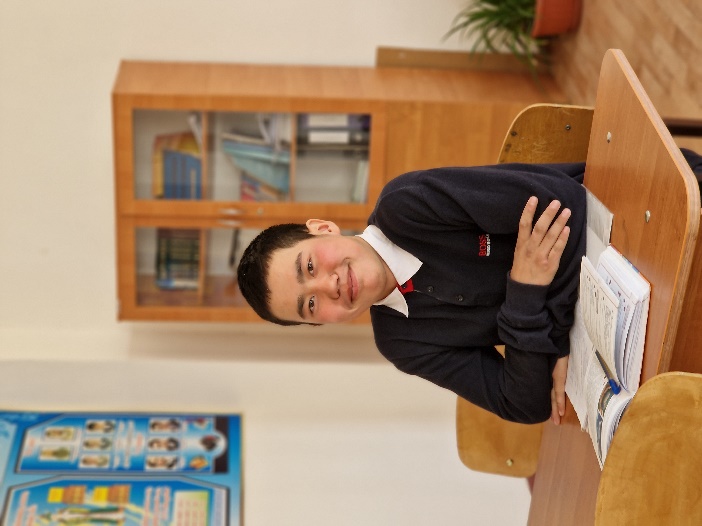 Ердәулеттің бағалауы
«Тілек» жырын жалғаған
Үңіле жырды талдаған.
Мерген ақын толғауын
Көкірегіне байлаған
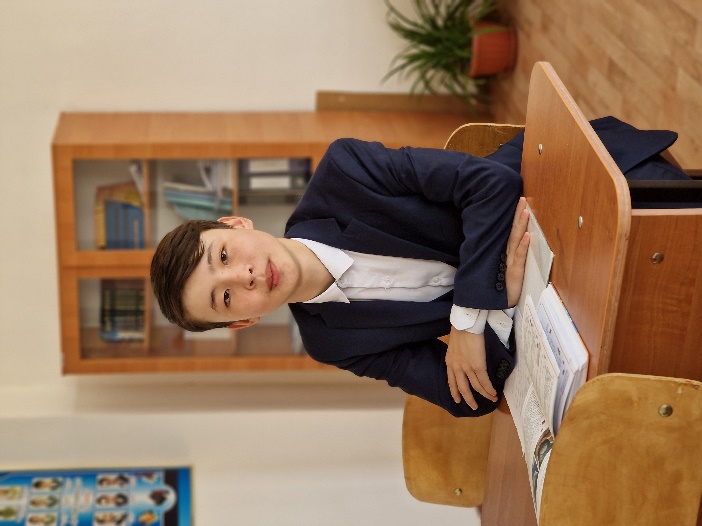 Сүлейменнің бағалауы
Жырларын жадына сақтайды,
Тіршілікке арқау ғып.
Саламат оны баптайды,
Турашылдықты ту қылып.
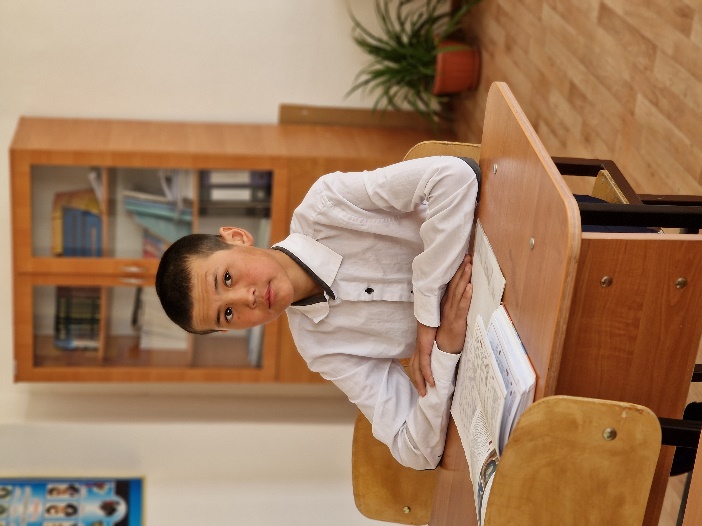 Шолпанның өзін өзі бағалауы
Бірден он бір тілегім,
Мағыналы киелім.
Баба жолын саралап,
Шолпан қызың келемін.
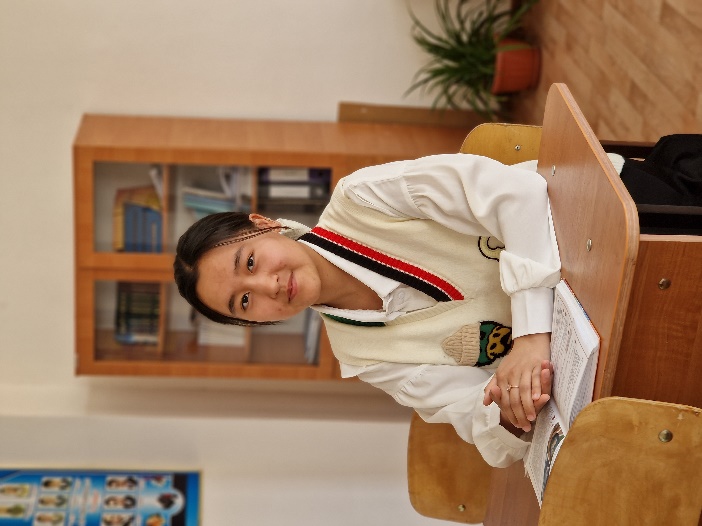